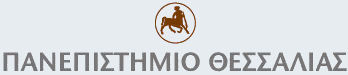 ΜΕΤΑΠΤΥΧΙΑΚΟ ΠΡΟΓΡΑΜΜΑ ‘ΑΣΤΙΚΗ ΑΝΑΠΛΑΣΗ & ΑΝΑΠΤΥΞΗ’ – ΑΑΑΠανεπιστήμιο ΘεσσαλίαςΤμήμα Μηχανικών Χωροταξίας Πολεοδομίας και Περιφερειακής Ανάπτυξης
Διάλεξη:
Οι έξυπνες πόλεις στην Στρατηγική 'Ευρώπη 2020' 

Δρ. Σωτήρης Παυλέας

εαρινό εξάμηνο	Λάρισα
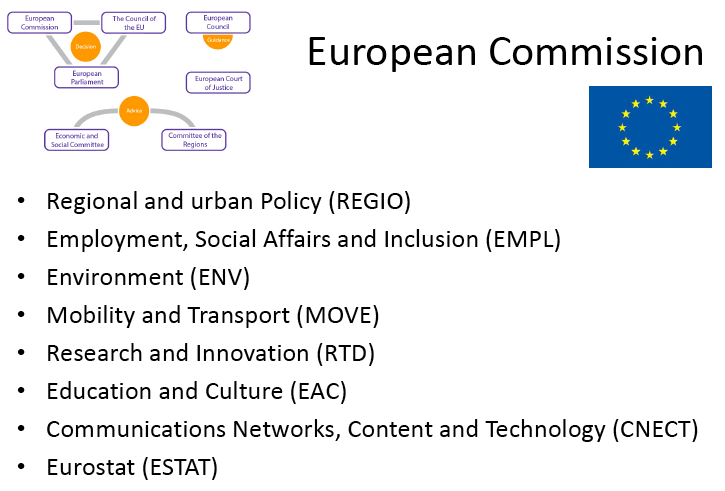 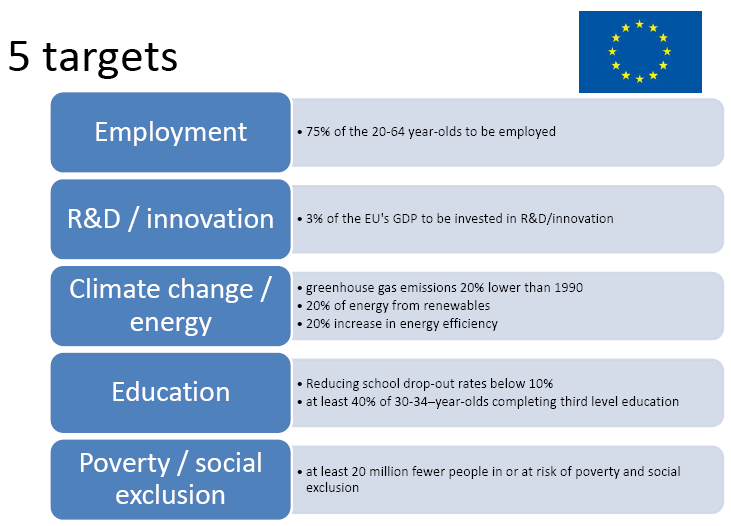 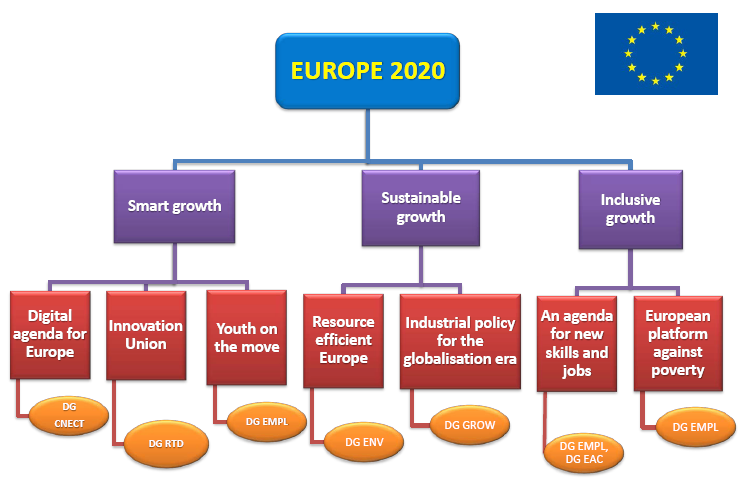 ΣΥΜΦΩΝΟ ΤΟΥ ΑΜΣΤΕΡΝΤΑΜ
ΠΡΩΤΟΒΟΥΛΙΑ ΤΗΣ ΟΛΛΑΝΔΙΚΗΣ ΠΡΟΕΔΡΙΑΣ ΓΙΑ ΤΗ ΔΙΑΜΟΡΦΩΣΗ ΑΣΤΙΚΗΣ ΑΤΖΕΝΤΑΣ 
30 ΜΑΙΟΥ 2016  ΥΠΟΓΡΑΦΗ ΣΥΜΦΩΝΟΥ ΤΟΥ ΑΜΣΤΕΡΝΤΑΜ 
αστικό θεματολόγιο για την ΕΕ 
Βασικές αρχές για την αστική ανάπτυξη 
Διαμόρφωση Εταιρικών Σχέσεων με Συμμετοχή Κρατών Μελών, Δήμων, Κοινωνικών Εταίρων, της Ευρωπαϊκής Επιτροπής, της Ευρωπαϊκής Τράπεζας Επενδύσεων κα ανάλογα με το θέμα
Γιατί αστική ατζέντα;
Αποτύπωση της εξέλιξης του αστικού χώρου – πολιτικές – καλές πρακτικές
70% του πληθυσμού , μέχρι το 2050 θα είναι 80%
70% των νέων θέσεων εργασίας 
70% του ΑΕΠ 
70% των πόρων της Πολιτικής της Συνοχής υλοποιείται μέσω των Δήμων (αστικών αρχών)
ΑΣΤΙΚΟ ΠΑΡΑΔΟΞΟ (Urban paradox) – πόλεις vs ύπαιθρος
Γιατί αστική ατζέντα;
Η αστική ατζέντα για την ΕΕ αναγνωρίζει την πολυκεντρική δομή της Ευρώπης και την ποικιλομορφία (κοινωνική, οικονομική, εδαφική, πολιτιστική και ιστορική) των αστικών περιοχών. 

Η αστική ατζέντα για την ΕΕ αναγνωρίζει τη σημασία των Αστικών Περιοχών κάθε μεγέθους και πλαισίου 

Ο αυξανόμενος αριθμός αστικών προκλήσεων είναι τοπικής φύσης, αλλά απαιτεί μια ευρύτερη εδαφική λύση (συμπεριλαμβανομένων των αστικών και αγροτικών δεσμών)

Oι αστικές αρχές πρέπει να συνεργαστούν εντός των λειτουργικών περιοχών τους και με την περιβάλλουσα ενδοχώρα
ΘΕΜΑΤΟΛΟΓΙΟ (ΕΤΑΙΡΙΚΕΣ ΣΧΕΣΕΙΣ)
Ένταξη Μεταναστών και Προσφύγων 
Ποιότητα του Αέρα 
Αστική Φτώχεια 
Στέγαση 
Κυκλική Οικονομία 
Απασχόληση και Δεξιότητες στην τοπική οικονομία
ΘΕΜΑΤΟΛΟΓΙΟ (ΕΤΑΙΡΙΚΕΣ ΣΧΕΣΕΙΣ)
Κλιματική Προσαρμοστικότητα
Ενεργειακή Μετάβαση 
Βιώσιμη Χρήση της Γης 
Αστική Κινητικότητα
Ψηφιακή Μετάβαση 
Καινοτόμα και Υπεύθυνα Συστήματα Δημοσίων Προμηθειών
Βασικές Αρχές
Πολυεπίπεδη διακυβέρνηση 
Διαμόρφωση πολιτικών μέσα από τις συνεργασίες (εταιρικές σχέσεις) 
Ολοκληρωμένη προσέγγιση 
Προώθηση της βιώσιμης αστικής ανάπτυξης 
Ενσωμάτωση των στόχων του ΟΗΕ
Λειτουργικές πόλεις
Σύνδεση του αγροτικού και αστικού χώρου
Αφορά όλες τις πόλεις ανεξαρτήτου μεγέθους
Στόχοι
Διαμόρφωση σχεδίων δράσης έως Οκτώβριο 2017
Καλύτερη νομοθέτηση 
Καλύτερη χρηματοδότηση 
Καλύτερη γνώση 

Ενσωμάτωση των προτάσεων στο κανονιστικό πλαίσιο και χρηματοδότηση της επόμενης προγραμματικής περιόδου
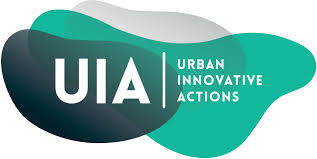 Ευρωπαϊκή Πρωτοβουλία 

«Αστικές Καινοτόμες Δράσεις»

(Urban Innovative Actions - UIA)
Αστικές Καινοτόμες Δράσεις - UIA
Άρθρο 8 Κανονισμού 1301/2013 ΕΤΠΑ

«το Ταμείο υποστηρίζει καινοτόμες δράσεις στο τομέα της βιώσιμης αστικής
 ανάπτυξης – με σκοπό την ανάδειξη νέων καινοτόμων λύσεων για την
 αντιμετώπιση ζητημάτων που σχετίζονται με τη βιώσιμη αστική ανάπτυξη»

Στόχος

«οι αστικές αρχές στον Ευρωπαϊκό χώρο να δοκιμάσουν την εφαρμογή νέων, 
καινοτόμων και πρωτοποριακών ιδεών για την αντιμετώπιση προκλήσεων που 
αφορούν τις πόλεις τους» 

Προϋπολογισμός

372 εκ. ευρώ συνολικά 
3-5 εκ. ευρώ ανά εγκριθείσα πρόταση (3ετής διάρκεια υλοποίησης)
Αστικές Καινοτόμες Δράσεις - UIA
Δεκέμβριος 2015 - 1η πρόσκληση υποβολής προτάσεων 

Υποβολή άνω των 300 προτάσεων σε επίπεδο ΕΕ


Ειδικότερα  ανά θεματική:

«Απασχόληση και τόνωση της τοπικής οικονομίας»  124 προτάσεις

«Ενεργειακή μετάβαση και εξοικονόμηση ενέργειας»  113 προτάσεις

«Αστική φτώχεια»  91 προτάσεις 

«Κοινωνική ένταξη/ενσωμάτωση προσφύγων»  50 προτάσεις
Αστικές Καινοτόμες Δράσεις - UIA
Εγκρίθηκαν 18 προτάσεις 

Gothenburg, Paris, Viladecans, Antwerpen, Bologna, Munich, Utrecht, Vienna, Bilbao, Madrid, Milan, Rotterdam, Barcelona, Birmingham, Lille, Nantes, Pozzuoli, Turin

Μέσος προϋπολογισμός ανά πρόταση 3,75 εκ. ευρώ


* Οι Αστικές Αρχές που υπέβαλαν πρόταση αριθμούσαν σε 125.000 κατοίκους κατά μέσο όρο.
Αστικές Καινοτόμες Δράσεις - UIA
Yποβολή είκοσι επτά (27) προτάσεων από ελληνικές πόλεις 
(3η θέση από πλευράς ενδιαφέροντος και αριθμού προτάσεων) 

Πειραιάς, Πάτρα, Αγρίνιο, Κατερίνη, Φυλή, Παύλος Μελάς, 
     Κορυδαλλός, Κηφισιά, Πετρούπολη, Πύλος, Δελφοί, Πεντέλη,    
     Λέσβος, Λάρισα, Πέραμα, Αθήνα, Θεσσαλονίκη, Τρίκαλα, Γιάννενα, 
     Αγιά,  Χαλάνδρι, Κερατσίνι-Δραπετσώνα, Τρίπολη, Αλεξανδρούπολη

Σύνδεσμος για τη Βιώσιμη Ανάπτυξη των Πόλεων, ΚΕΔΕ

«Απασχόληση και τόνωση της τοπικής οικονομίας»  7 προτάσεις

«Ενεργειακή μετάβαση και εξοικονόμηση ενέργειας»  9 προτάσεις

«Αστική φτώχεια»  4 προτάσεις 

«Κοινωνική ένταξη/ενσωμάτωση προσφύγων»  7 προτάσεις
Αστικές Καινοτόμες Δράσεις - UIA
Αδυναμίες προτάσεων ελληνικών πόλεων


Μη εκπλήρωση του πληθυσμιακού κριτηρίου των 50.000 κατοίκων 

Μη αναγνώριση των συμμετεχουσών αστικών αρχών ως τοπικών διοικητικών μονάδων που να ταξινομούνται ως πόλεις σύμφωνα με το βαθμό αστικοποίησης, με βάση τα στατιστικά στοιχεία της ΕΛΣΤΑΤ και της EUROSTAT

Δυσκολία ανάδειξης του καινοτομικού χαρακτήρα της πρότασης και τη συμβολή του έργου στον αστικό ιστό της πόλης.
Αστικές Καινοτόμες Δράσεις - UIA
16 Δεκεμβρίου 2016 – 2η πρόσκληση Υποβολής Προτάσεων 

Καταληκτική ημερομηνία : 14 Απριλίου 2017 


«Ενσωμάτωση μεταναστών και προσφύγων» 

«Κυκλική οικονομία» 

«Βιώσιμη αστική κινητικότητα» 


Προϋπολογισμός ανά πρόταση : 3-5 εκ. ευρώ
URBACT III - Συνοπτικά
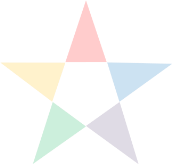 URBACT III :

Ευρωπαϊκό πρόγραμμα εδαφικής συνεργασίας,
συγχρηματοδοτούμενο από το ΕΤΠΑ και τα Κράτη Μέλη/ Κράτη 
Εταίρους (Ελβετία και Noρβηγία) 

Στόχος : 
Προώθηση ολοκληρωμένης & βιώσιμης αστικής ανάπτυξης στην
Ευρώπη, συμβάλλοντας στην Πολιτική της Συνοχής
 
διευκολύνοντας την ανταλλαγή εμπειριών μεταξύ πόλεων
διαδίδοντας καλές πρακτικές
στηρίζοντας τους τοπικούς φορείς στην εκπόνηση τοπικών σχεδίων δράσης (ΤΣΔ)
URBACT III – ΔΙΚΤΥΑ
3 τύποι Δικτύων

Δίκτυα Σχεδιασμού Δράσεων (Action Planning Νetworks)

Δίκτυα Υλοποίησης Δράσεων (Implementation Networks)

Δίκτυα Μεταφοράς Καλών Πρακτικών (Transfer Networks)


Δικαιούχοι

Πόλεις, δήμοι ανεξαρτήτως μεγέθους, δημοτικές κοινότητες, μητροπολιτικές περιοχές (1η φάση)
Τοπικοί οργανισμοί/φορείς, Περιφερειακές και εθνικές αρχές, Πανεπιστήμια & ερευνητικά κέντρα (2η φάση) 

δημόσιοι φορείς ή νομικά πρόσωπα δημοσίου δικαίου
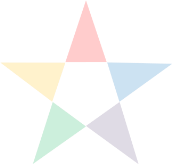 ΠΡΟΥΠΟΛΟΓΙΣΜΟΣ…
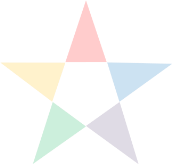 ΠΡΟΥΠΟΛΟΓΙΣΜΟΣ URBACT: 96.3 εκ. €
(ΕΤΠΑ: 74.3 εκ. € + Εθνική Συμμετοχή 22 εκ. €)

Προϋπολογισμός δικτύου: 600,000 – 750,000 €

Λιγότερο αναπτυγμένες περιφέρειες : 85% 
Μεταβατικές περιφέρειες: 85%
Περισσότερο αναπτυγμένες περιφέρειες: 70%
Νορβηγία – Ελβετία : 50%

(Lead Expert & Thematic Experts: 127,000 €/ δίκτυο)
ΣΥΜΜΕΤΟΧΗ ΕΛΛΗΝΙΚΩΝ ΠΟΛΕΩΝ
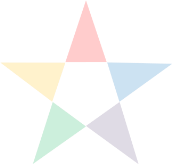 Δίκτυα Σχεδιασμού Δράσεων

7 συμμετοχές ελληνικών πόλεων σε σύνολο 20 εγκριθέντων Δικτύων

Δίκτυα Υλοποίησης Δράσεων 
4 συμμετοχές ελληνικών πόλεων σε σύνολο 7 εγκριθέντων Δικτύων
20 δίκτυα σχεδιασμού δράσεων
20 δίκτυα σχεδιασμού δράσεων
7 δίκτυα υλοποίησης δράσεων
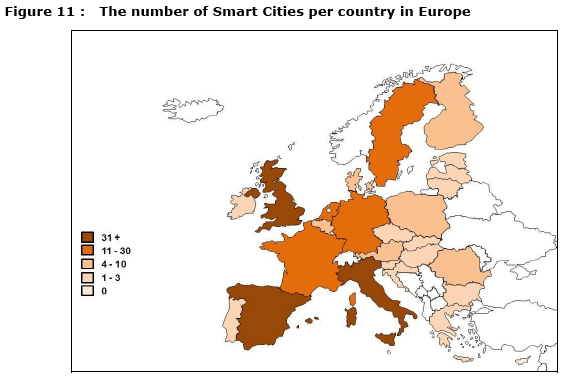 Οι έξυπνες πόλεις στην ευρωπαϊκή επικράτεια
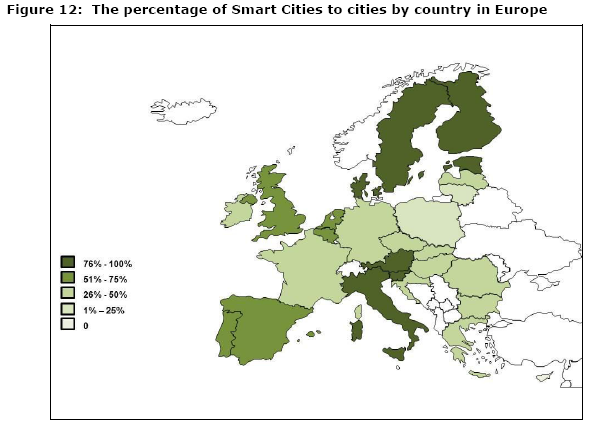 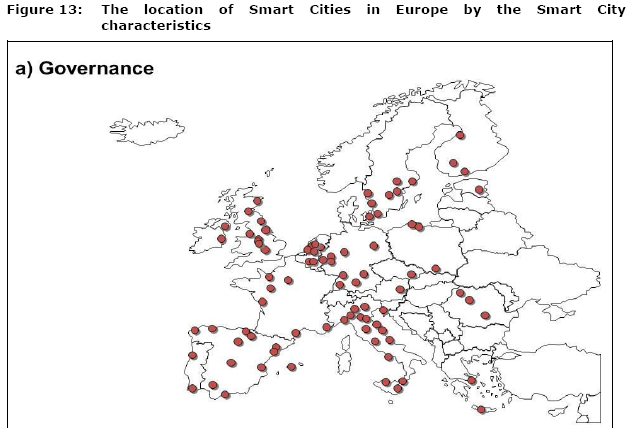 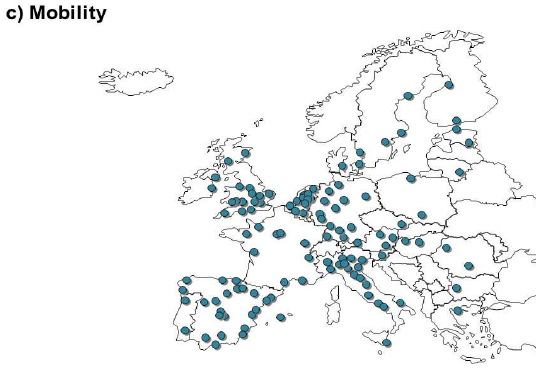 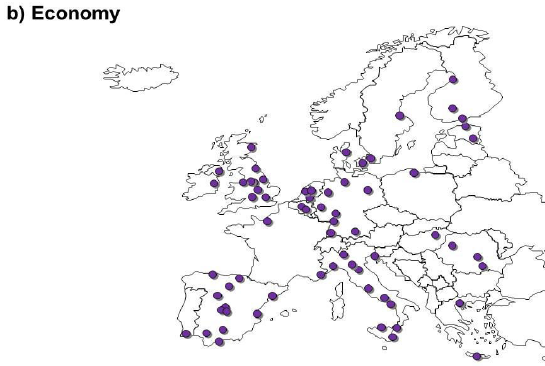 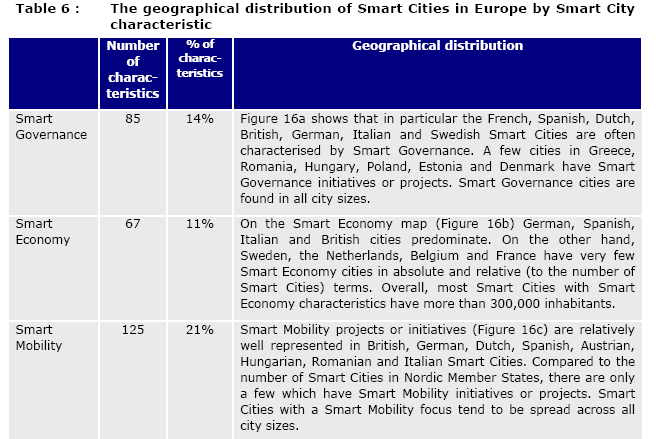 Σας ευχαριστώ για την προσοχή σας!